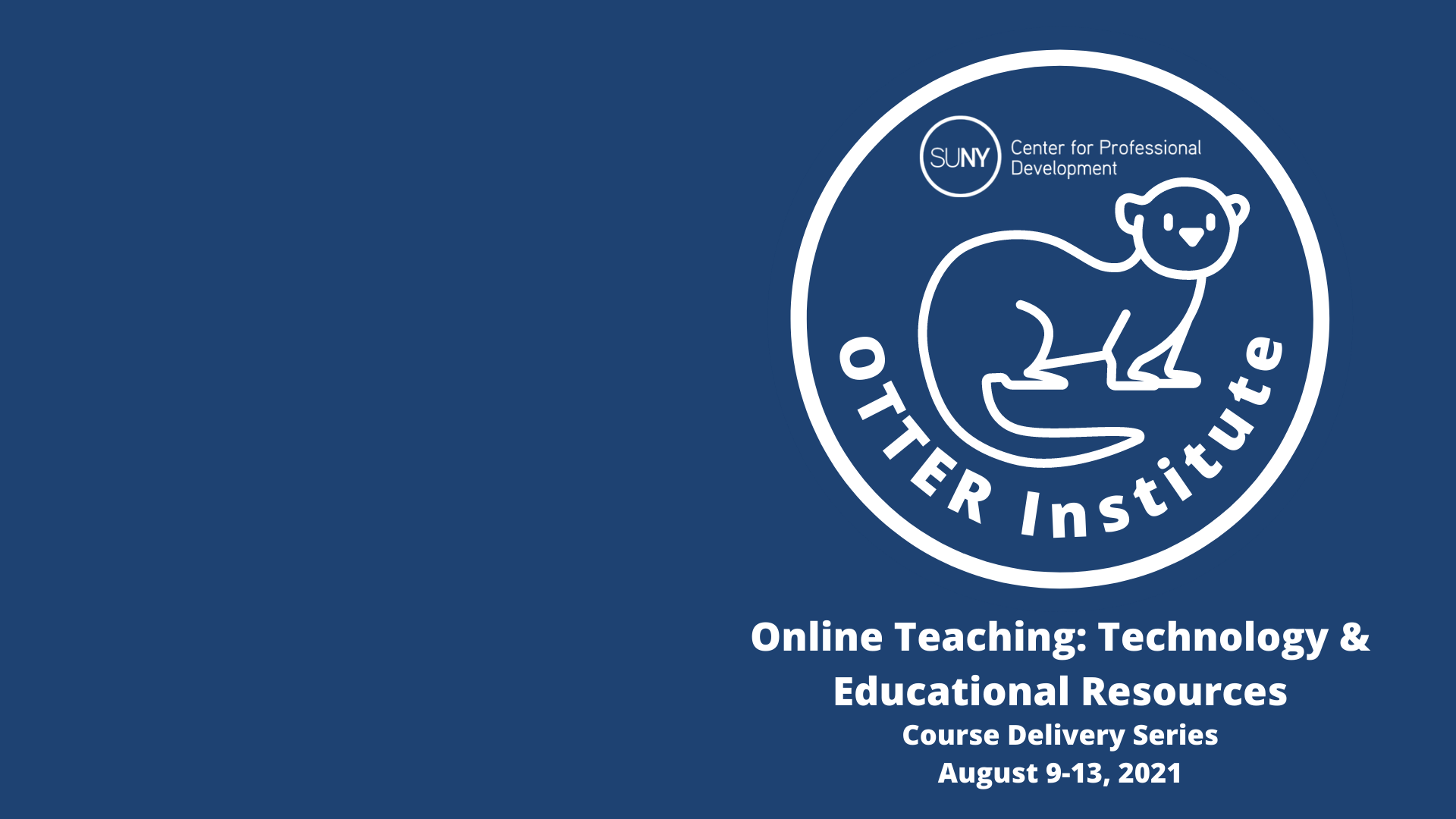 Getting Comfortable with the Uncomfortable: Ways to Address Debating and Difficult Topics in the Classroom
Dr. Katrina Fulcher-Rood, CCC-SLP, BCS-CL
Associate Professor 
Department of Speech-Language Pathology
SUNY Buffalo State College
Welcome!
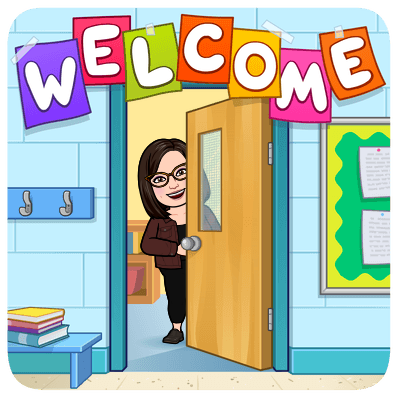 About Me
Associate Professor 
Speech-Language Pathologist 
Qualitative researcher
Implementation scientist 
Book lover 
Harry Potter nerd 
Musical geek
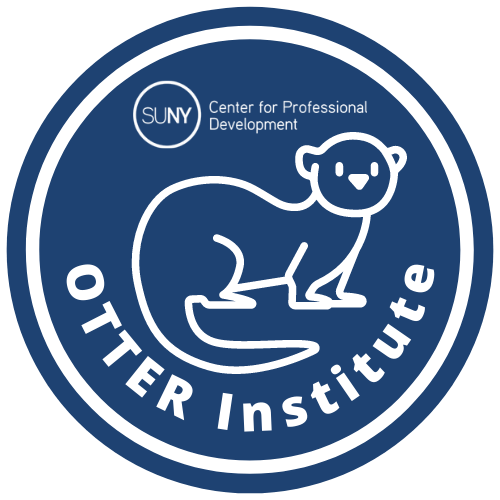 SUNY CPD Online Teaching: Technology & Educational Resources  Institute 2021
Overview
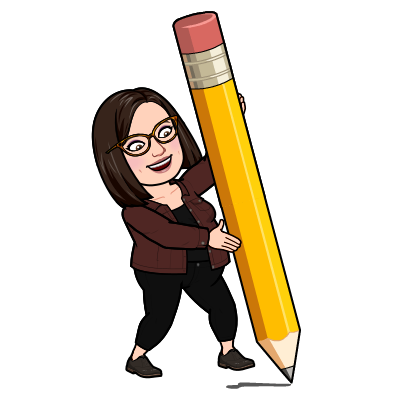 Group brainstorm 
Why discuss difficult topics?
Building class community/unity 
Establishing ground rules 
Strategies for having difficult conversations 
Mediation of difficult conversations
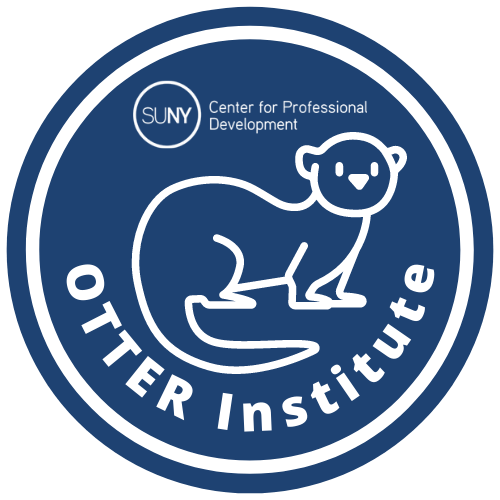 SUNY CPD Online Teaching: Technology & Educational Resources  Institute 2021
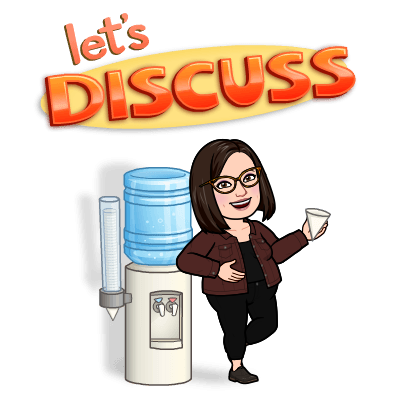 Brainstorm
Raise your hand, or in the chat window…. 



Do you like having difficult conversations in your classroom? Why or why not?
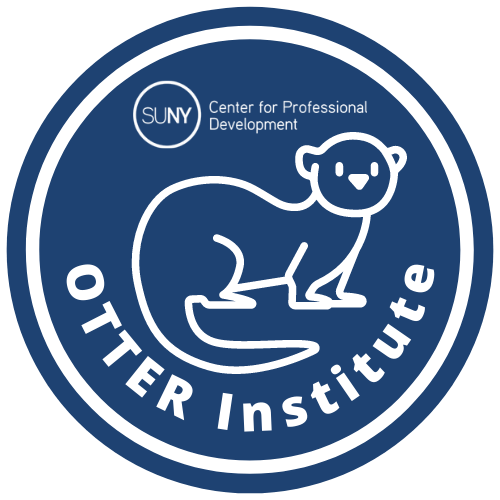 SUNY CPD Online Teaching: Technology & Educational Resources  Institute 2021
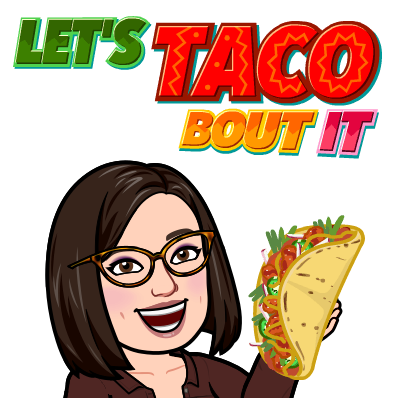 Brainstorm
Raise your hand, or in the chat window…. 



What topics are the most difficult to have in your classroom?
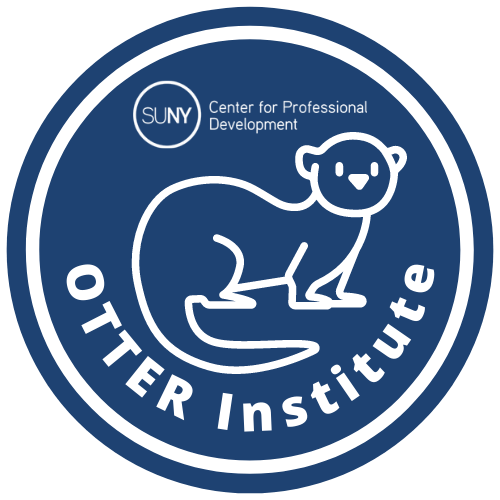 SUNY CPD Online Teaching: Technology & Educational Resources  Institute 2021
My history with difficult conversations…
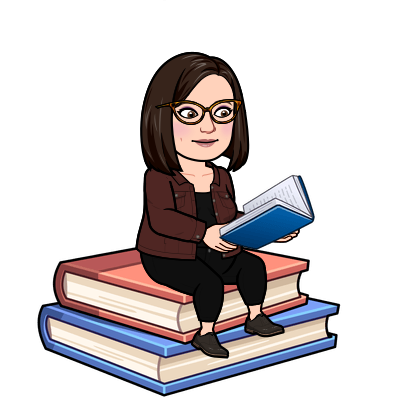 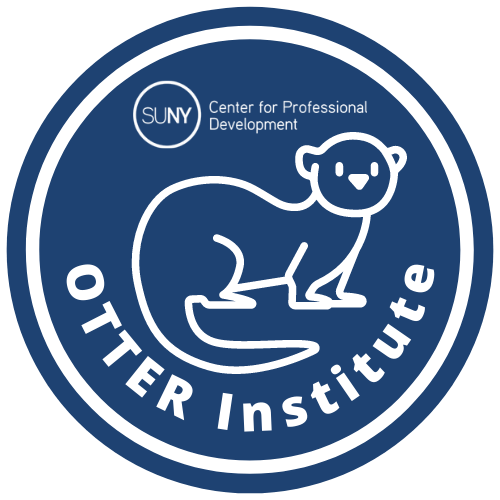 SUNY CPD Online Teaching: Technology & Educational Resources  Institute 2021
Should we discuss difficult conversations in our classrooms?
From “On Difficult Conversations” by Derisa Grant
 ”…this framing is potentially learner-centered, as it acknowledges that the discomfort of these “difficult” conversations must be braved to serve student learning and well-being. And, given the recent widespread protests over the murders of George Floyd, Breonna Taylor and Ahmaud Arbery, among others, professors who seek to carry on with business as usual, without broaching topics such as systemic racism and anti-Blackness, risk appearing tone-deaf and out of step with the current historical moment.”
“The reality, however, is that all students benefit when a multiplicity of identities are reflected in the classroom, whether in the curriculum or elsewhere….“Difficult” allows us to dismiss and avoid -- to further marginalize those who surface identity by labeling them myopic or as promoting identity politics. Yet all course content reflects identity politics.”
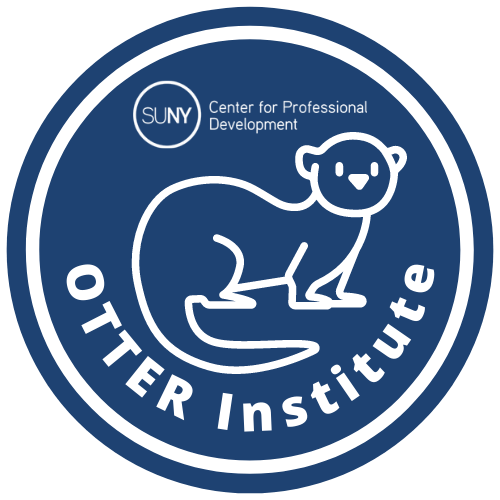 SUNY CPD Online Teaching: Technology & Educational Resources  Institute 2021
Steps that I have followed…
Create classroom community and unity 
Strong instructor presence
Discussions about difficult discussions
Identity reflection
Setting ground rules 
Practice 
Reflection 
Mediation when needed
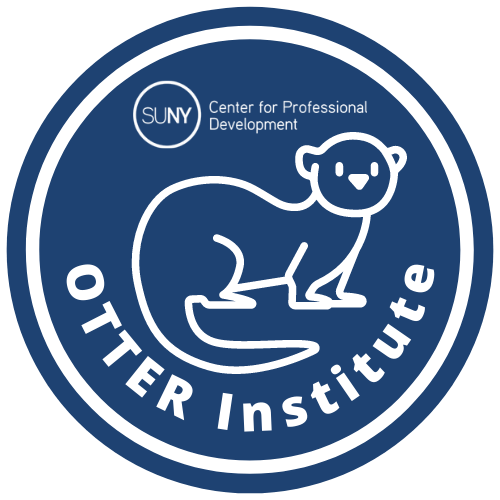 SUNY CPD Online Teaching: Technology & Educational Resources  Institute 2021
Creating a Classroom Community and Culture
To establish classroom community, you must start immediately and continue throughout the semester 
First 2 – 4 classroom sessions 
Icebreakers
Introduce yourself 
Small group discussions and problem solving 
Continued throughout the semester 
Check-ins 
Vent time 
Space for questions, study groups, and connection with classmates
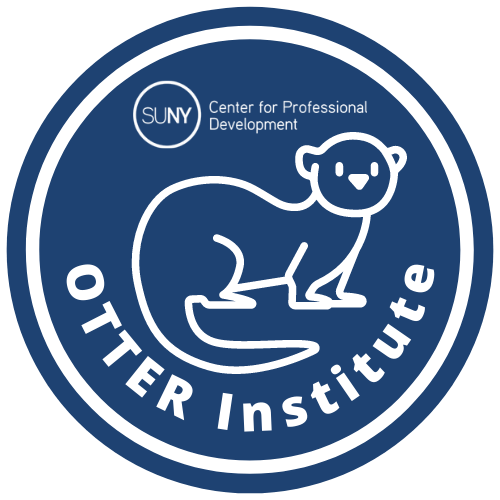 SUNY CPD Online Teaching: Technology & Educational Resources  Institute 2021
Instructor Presence
Having students feel and understand that you as the instructor are working along side them throughout the course 
The perception that you are “being there”
You are a real-life human being who can be counted and depended on 
Reducing feelings of isolation or being disconnected 
Physical and visual presence AND your take on course material
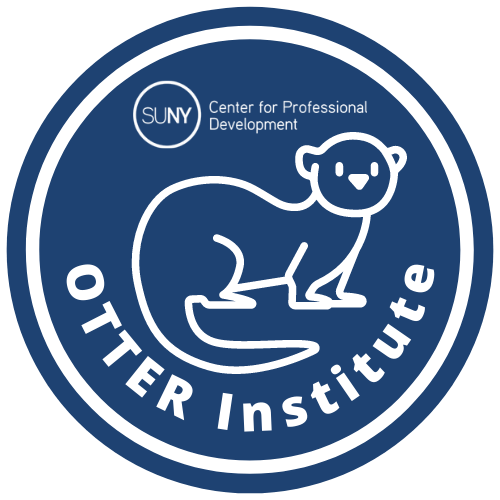 SUNY CPD Online Teaching: Technology & Educational Resources  Institute 2021
Instructor Presence
Use of announcements 
Weekly wrap ups/summary 
Reaching out to struggling students
Give students information about you
Communication and feedback policies
Giving your perspective 
Participating in course discussions
Personalization of communication and feedback
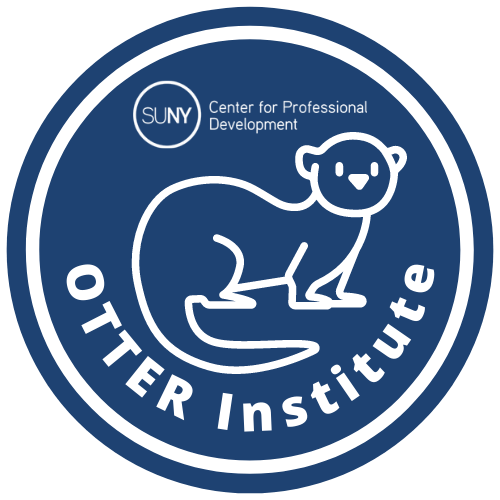 SUNY CPD Online Teaching: Technology & Educational Resources  Institute 2021
Let your students know…it may be difficult
Discussion / introduction in syllabus
Ask them to review the syllabus and what topics are they the most nervous to talk about and why 
Reflection on what they do when faced with a difficult conversation 
Reflection / discussion about do they feel having difficult conversations is beneficial and why or why not
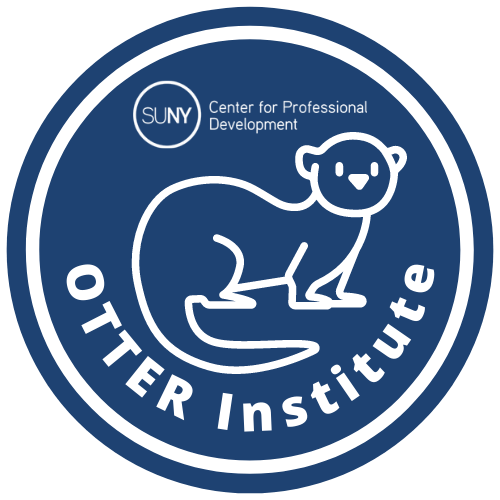 SUNY CPD Online Teaching: Technology & Educational Resources  Institute 2021
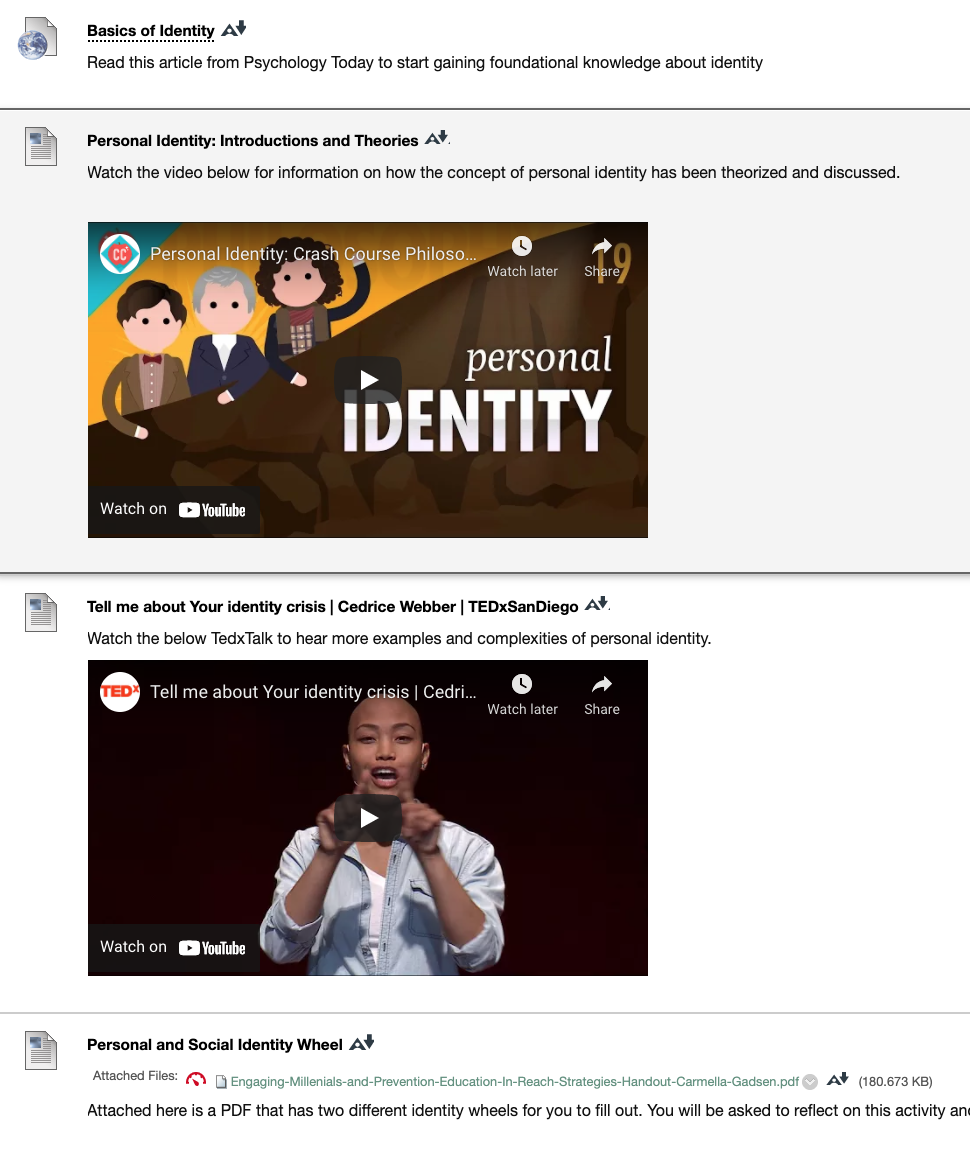 Understanding Personal Identities
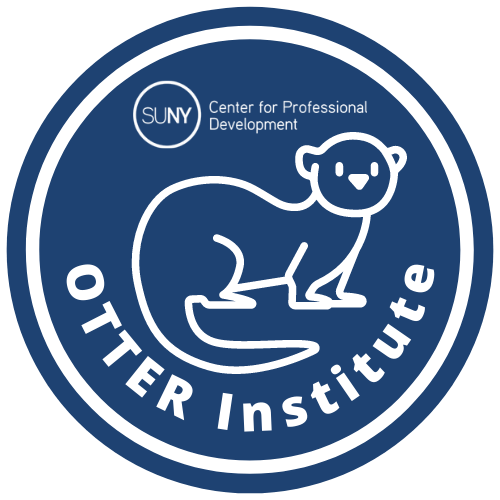 SUNY CPD Online Teaching: Technology & Educational Resources  Institute 2021
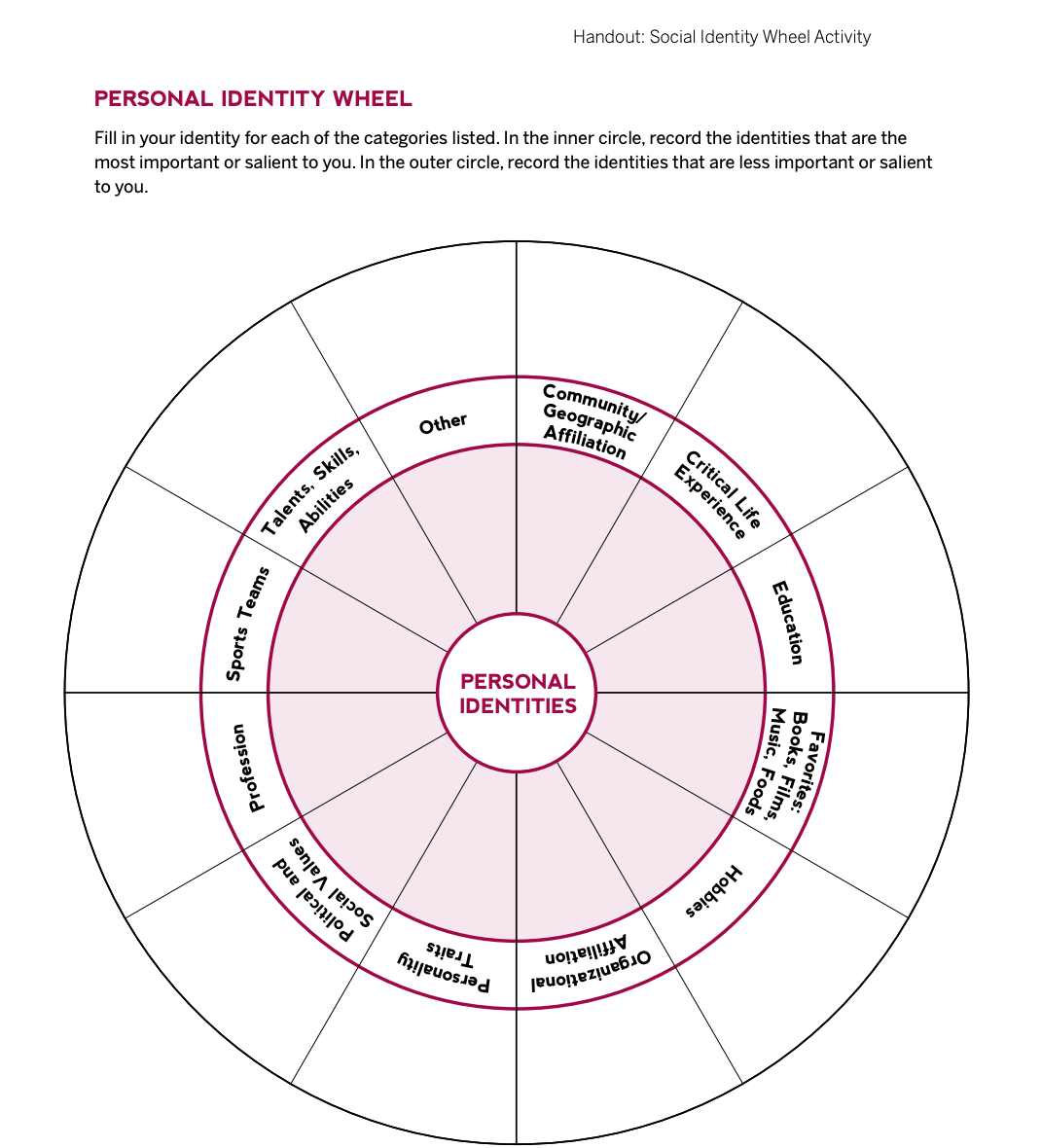 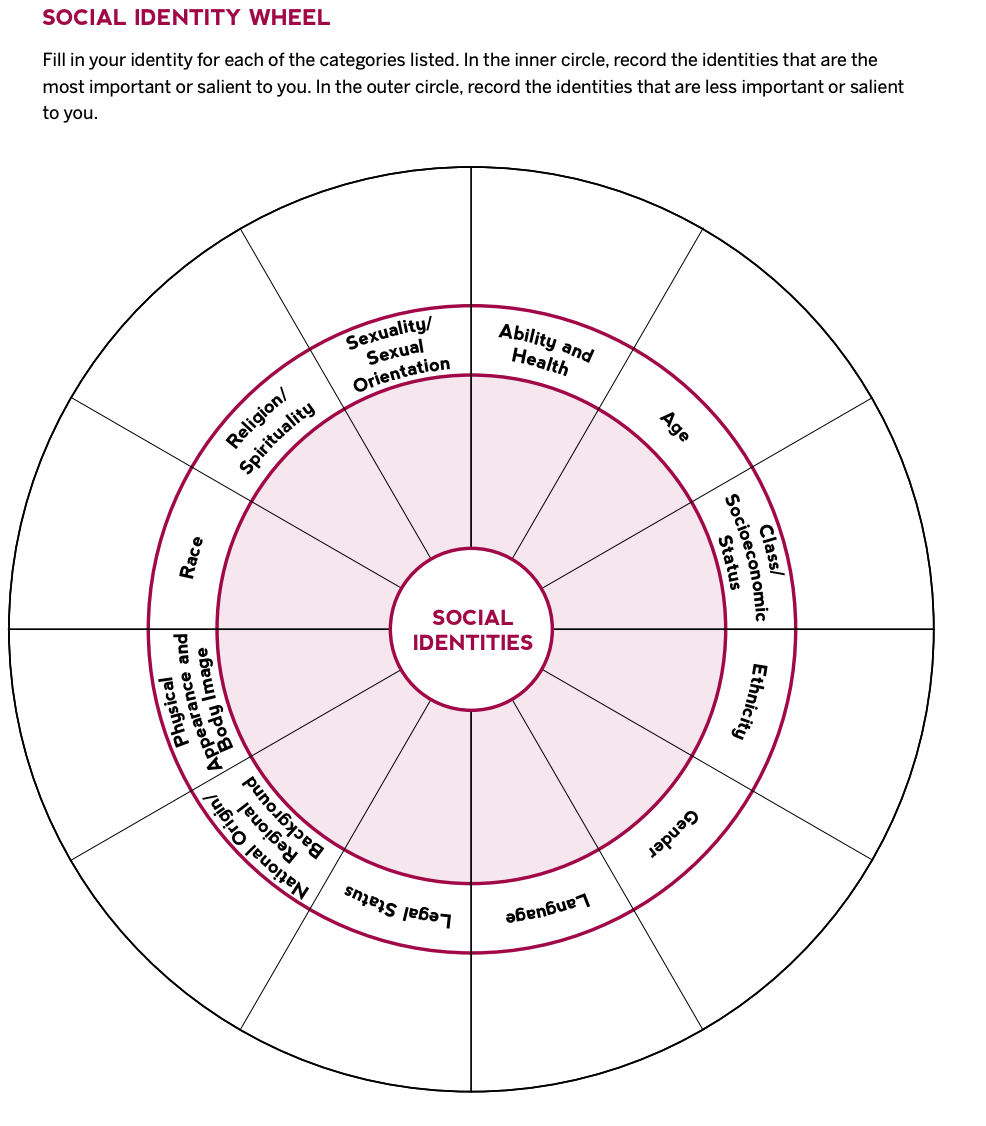 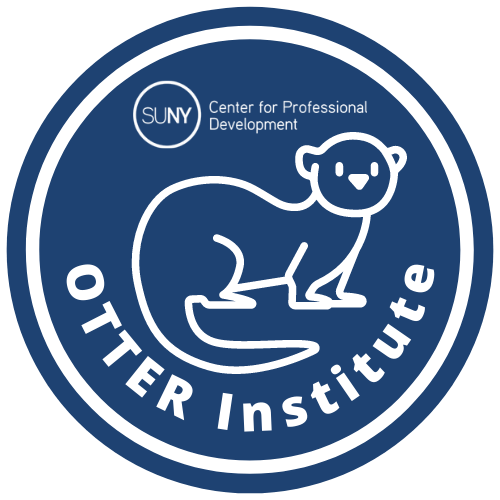 SUNY CPD Online Teaching: Technology & Educational Resources  Institute 2021
Assessing Personal Bias
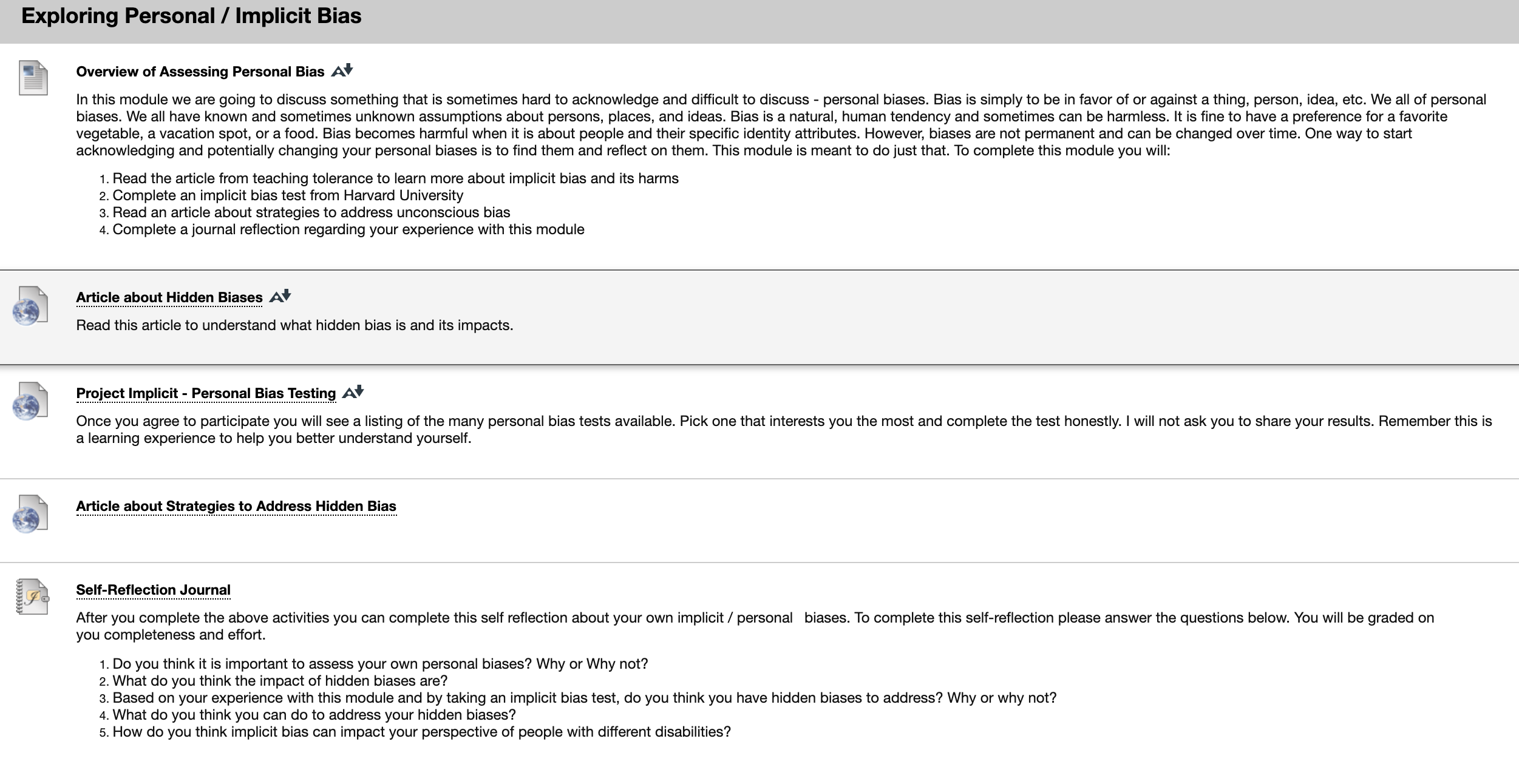 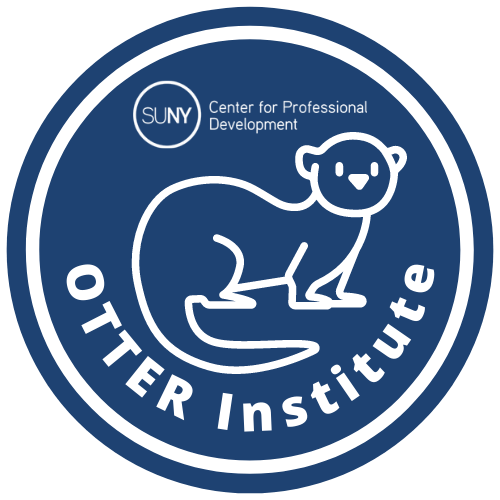 SUNY CPD Online Teaching: Technology & Educational Resources  Institute 2021
Setting Ground Rules
These ground rules should be made and set with your students 
For each discussion you should set and state objectives and goals 
Techniques to establish rules:
Discussion 
3 jars technique
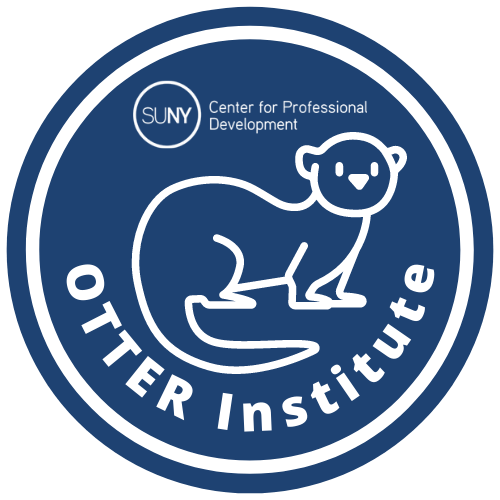 SUNY CPD Online Teaching: Technology & Educational Resources  Institute 2021
Setting Ground Rules
Listen respectfully, without interrupting
Allow everyone the opportunity to speak
Criticize ideas, not individuals or groups
Avoid inflammatory language, including name-calling
Ask questions when you don’t understand; don’t assume you know others’ thinking or motivations
Connect back to course concepts whenever possible
Don’t expect any individuals to speak on behalf of their gender, ethnic group, class, status, etc. (or the groups we perceive them to be a part of).
Maintain confidentiality
Taken from: Indiana University, Center for Innovative Teaching and Learning
Vanderbilt University Center for Teaching
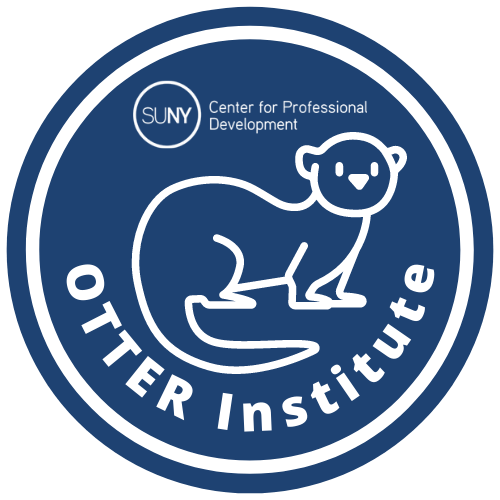 SUNY CPD Online Teaching: Technology & Educational Resources  Institute 2021
Setting Ground Rules
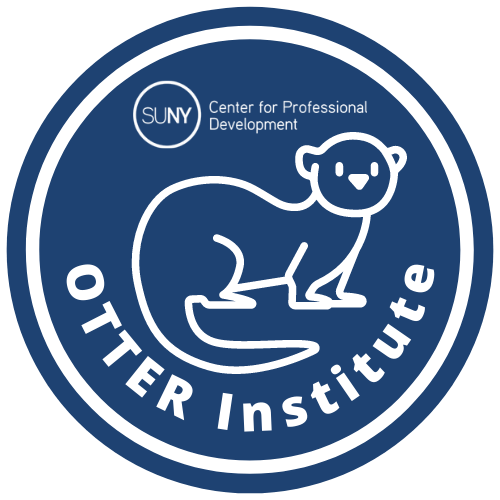 Taken from: Kent State University: “NAVIGATING DIFFICULT CONVERSATIONS IN THE CLASSROOM”
SUNY CPD Online Teaching: Technology & Educational Resources  Institute 2021
Practice and Modeling
Practice discussion and using ground rules in a “low stakes” setting
You have to model these rules and desired behaviors when you are teaching and discussing yourself 
Provide tips for having challenging conversations 
Use role play
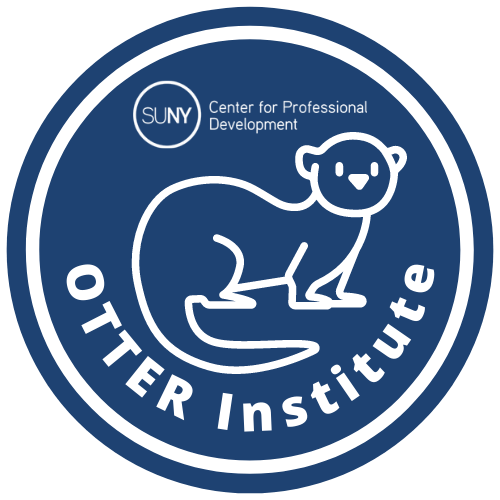 SUNY CPD Online Teaching: Technology & Educational Resources  Institute 2021
Practice and Modeling
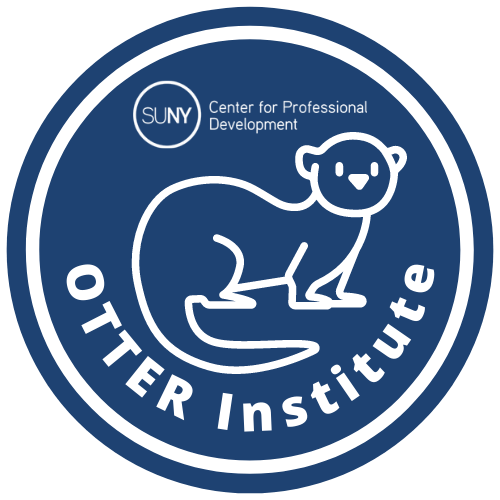 SUNY CPD Online Teaching: Technology & Educational Resources  Institute 2021
Okay, now let’s have the conversation!
Complete a warm-up or pre-discussion activity 
Have prompts/discussions prepared
After giving prompt, make sure that everyone has a chance to discuss 
Small group discussion first and brainstorm and then a group leader
Talking chips technique
Manage discussion (later topic)
Provide follow-up and synthesis 
Be sure to know appropriate resources to refer students to 
Have a way to check in and follow up with individual students
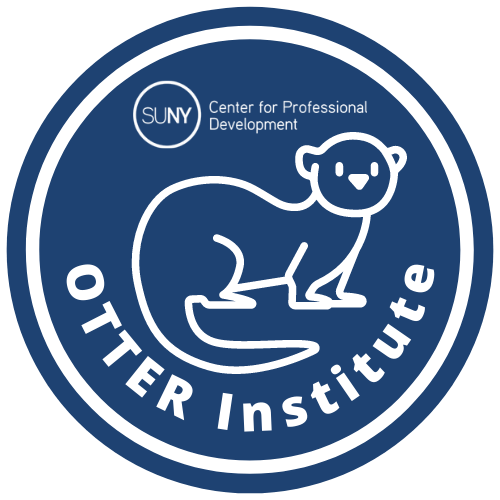 SUNY CPD Online Teaching: Technology & Educational Resources  Institute 2021
Discussion Strategies
Establish time limits 
Fishbowl exercise
Allow for pause time or cool-off time 
Use literature/evidence to support
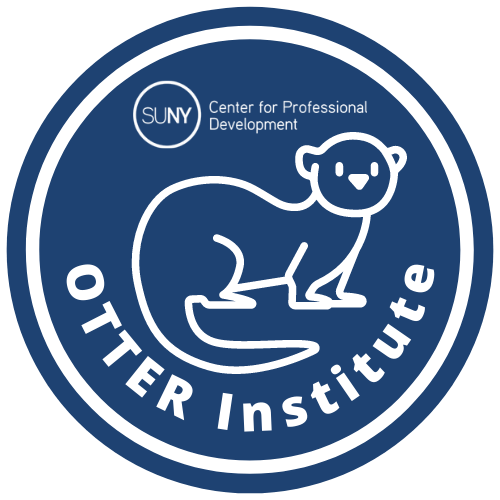 SUNY CPD Online Teaching: Technology & Educational Resources  Institute 2021
Managing Discussions
In the moment, when topics may get heated:
Have a way to signal a time out 
Be sure to give students a chance to rephrase or restate
Address difficulty 
Have a cool-off or emotion check in 
Deferral processes if needed 
Always provide time for structured reflection 
Private journal reflections 
Exit tickets
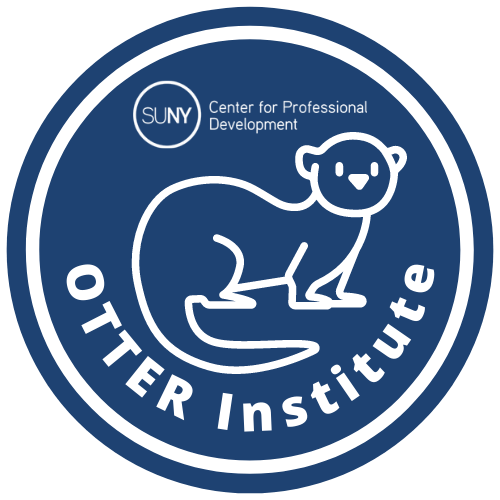 SUNY CPD Online Teaching: Technology & Educational Resources  Institute 2021
Questions?
fulchekr@buffalostate.edu 
https://docs.google.com/presentation/d/1zNIWjtrB_dQeTakOUcahL4S0m88dUif5/edit?usp=sharing&ouid=110638061378828172114&rtpof=true&sd=true
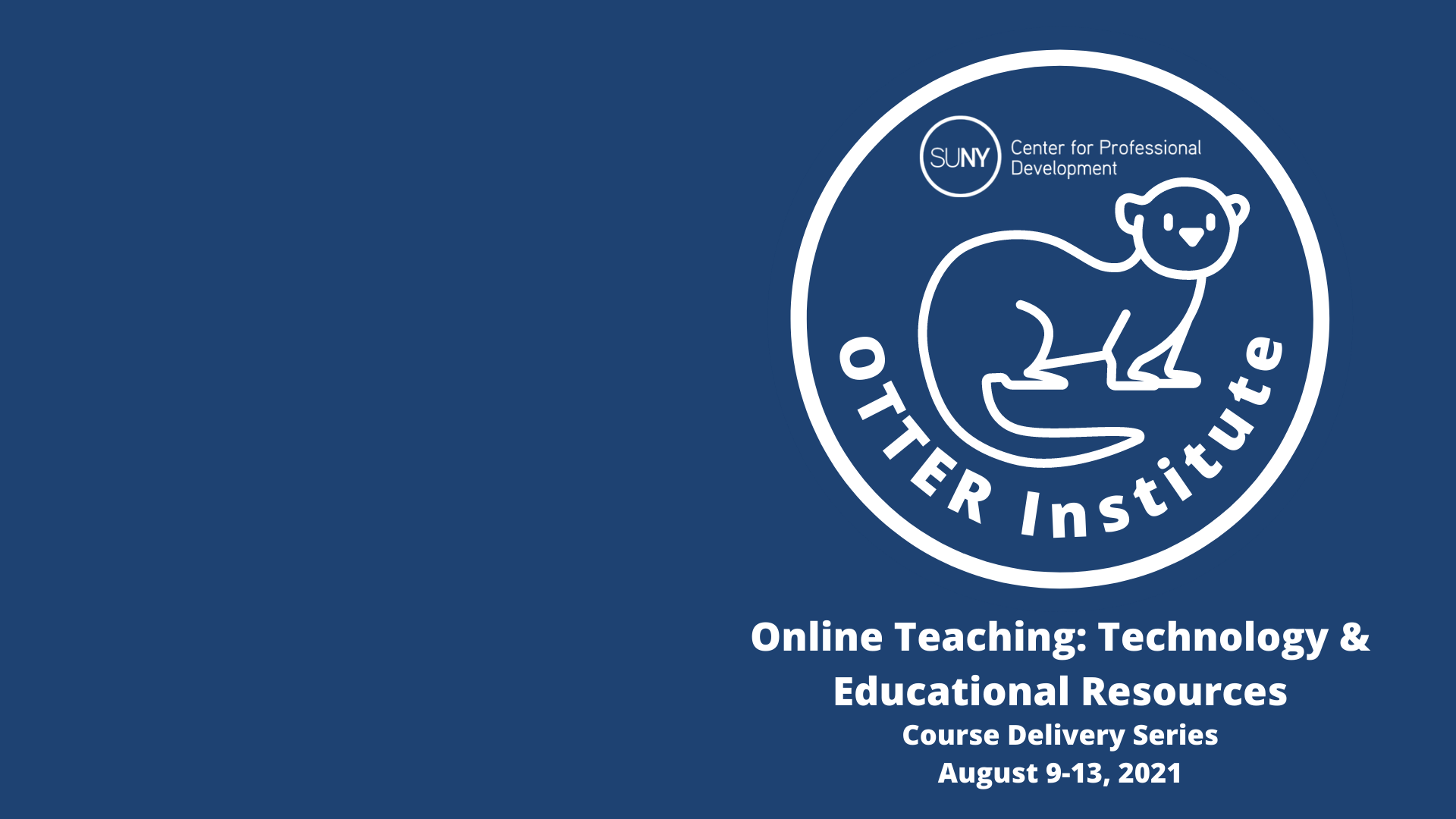 For recordings and other resources, please visit:
www.suny.edu/OTTER